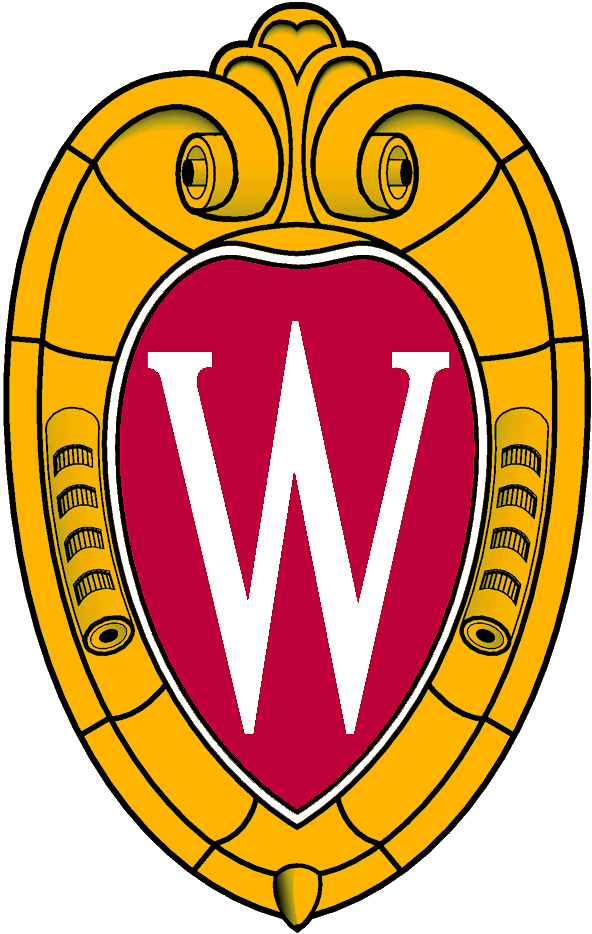 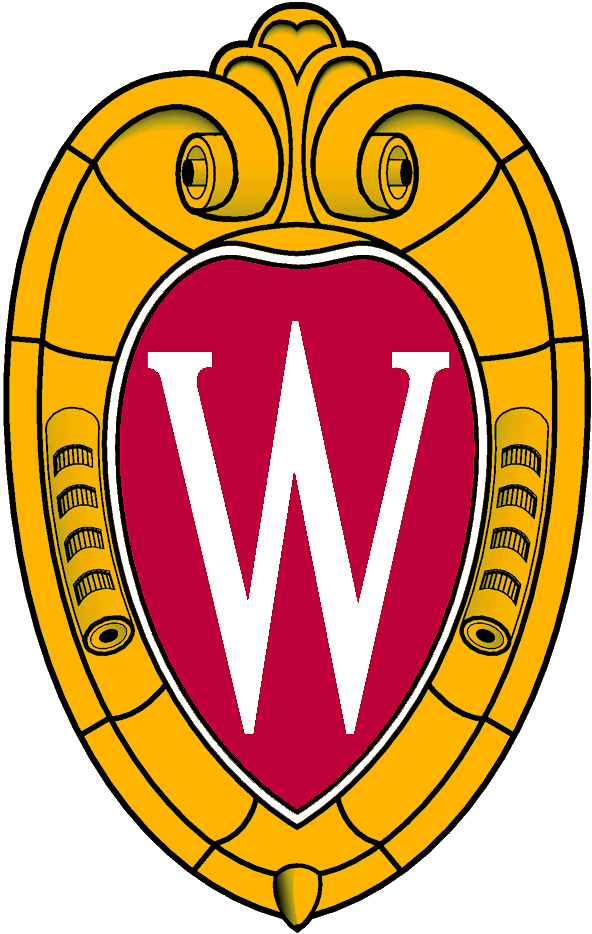 BLINKING ORBITAL PROSTHESIS
Carmen Coddington, Bryan Jepson, Elise Larson, Michelle Tutkowski
 Advisor: Willis Tompkins, Ph.D. 
 Client: Greg Gion, MMS, CCA
Competition
Abstract
Non-blinking prosthesis [2]
Realistic appearance
Reliable
No blinking function

Electromagnetic Activator [3]
Synchronized with other eye
Limited blinking function
Unrealistic appearance 
Not commercially available

Doll’s Eyelid [5]
Patent number 20020049023 
Reliable blinking function
Designed only for dolls
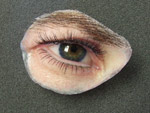 Prosthetic eyes are a common solution to physical deformity.  An orbital prosthesis is an artificial eye that closely mimics a natural eye.  Although current prosthetics improve natural appearance, they are still noticeable because they do not blink.  We will create a mechanism that allows an orbital prosthesis to blink.  Our team considered technical and physiological feasibility, as well as client input, to develop a prototype that exemplifies a pneumatic solution to this problem.

     Fabrication of the design has resulted in a prototype 54.5%  larger than an actual prosthesis.  This prototype demonstrates successful operation of the mechanism. Continued work will decrease the scale of the prototype to a realistic size.
Final Design
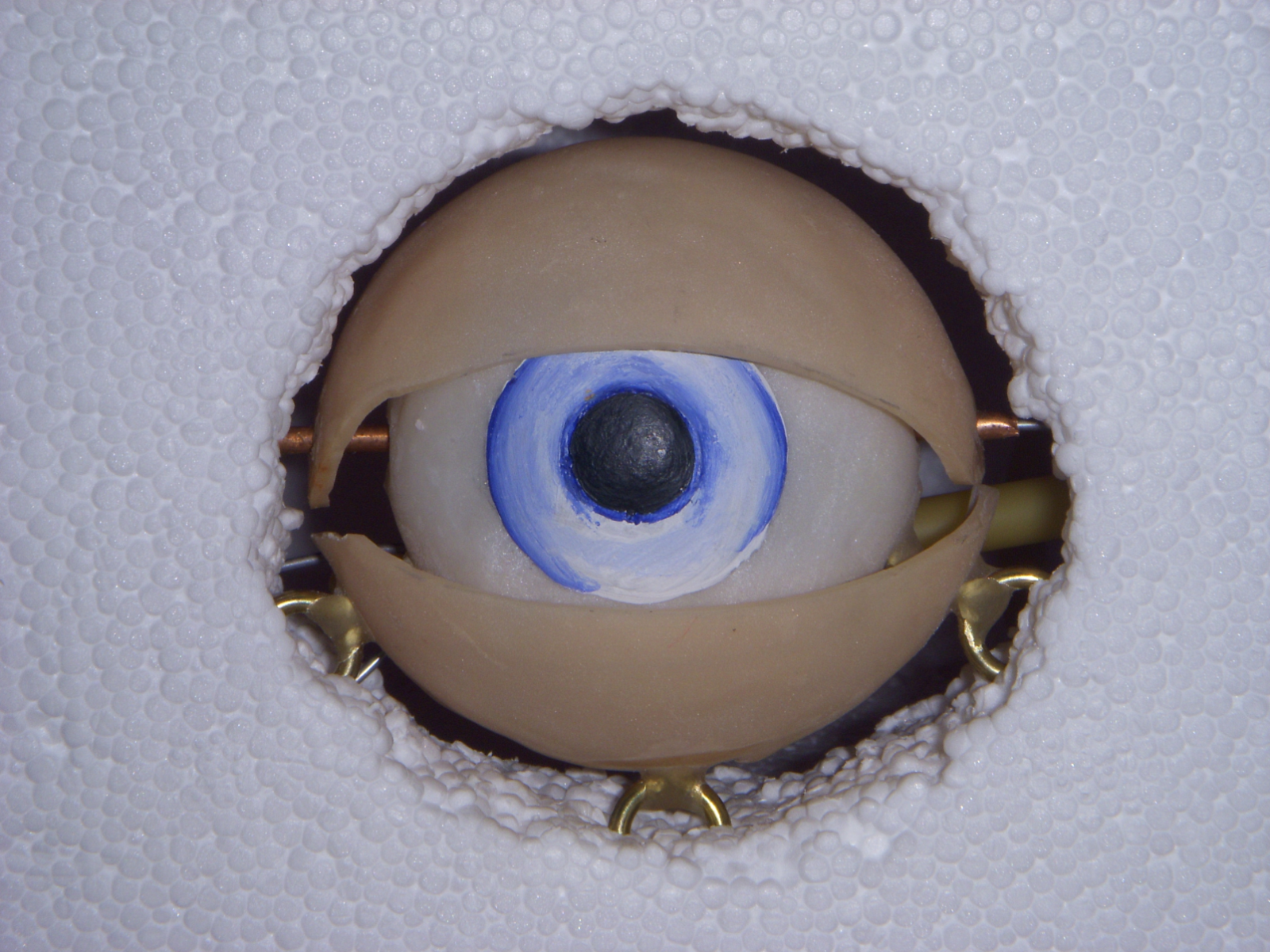 Pneumatic Mechanism
User triggers air bulb
Air bulb inflates balloon
Balloon inflation forces lever upward
Lever rotates central axis
Eyelid rotates into closed position
User releases air bulb causing balloon deflation
Counterweight pulls eyelid into open position


Cost Analysis
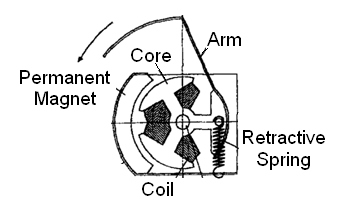 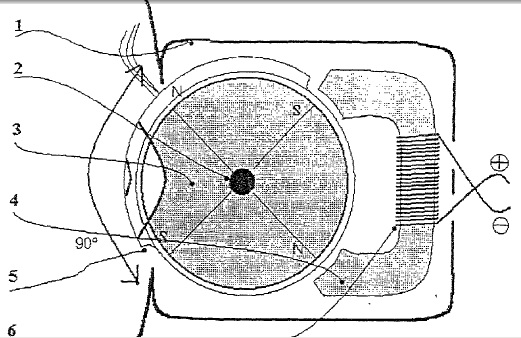 Figure 6: From top to bottom: traditional prosthesis, [2] electromagnetic activator design,[3] doll’s eyelid design. [5]
Figure 2: Front view of blinking orbital prosthesis.
Motivation
Design Criteria
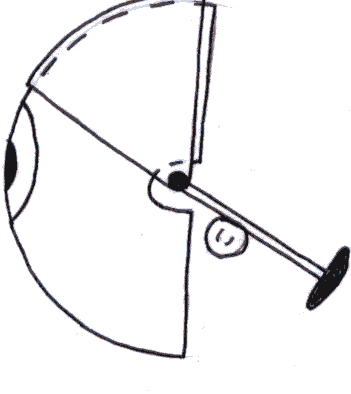 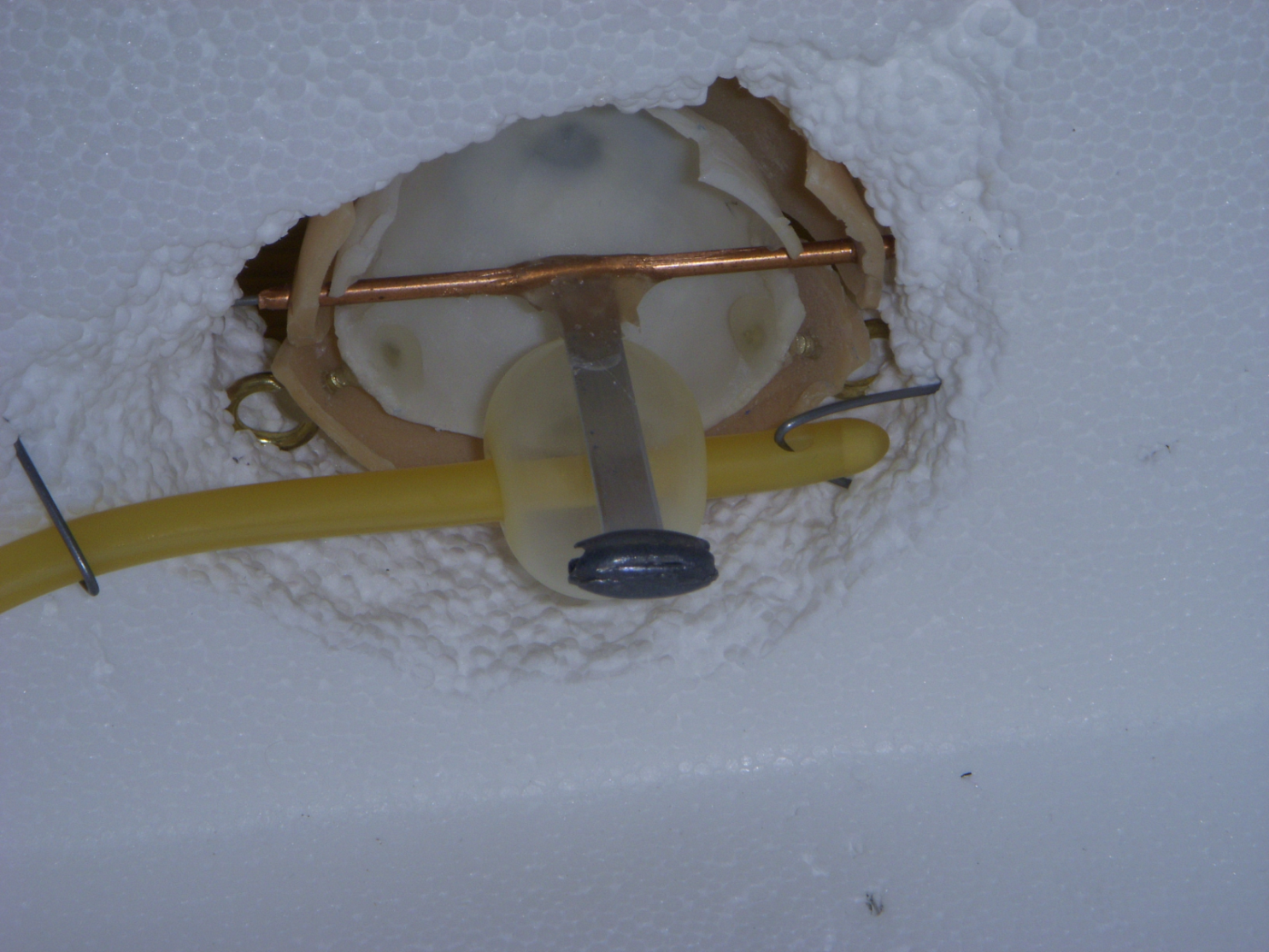 Medical Arts Prosthetics Clinic
- Custom prosthetics (eyes, ears, noses, fingers)
- Strive for most life-like restoration
Many causes for eye loss
- Trauma
     11,000 incidents per year in US [4] 
- Disease [1]
Orbital prosthetics provide more natural appearance 
Client currently provides non-blinking eye replacements
 - Silicone material
 - May draw attention from lack of blink
 - 17,000 to 22,000 blinks daily [3]
2.75 cm
Reliably blinks on command
Primarily self-contained
Natural appearance
Contained within 5.5 cm3
Weight less than 45 g
No detrimental health effects
Maintained easily
$500 or less
Weight
Balloon
Future Work
Central Axis
Figure 4: Rear view of blinking orbital prosthesis.  Note the inflated balloon.
Figure 3: Cross sectional view of the mechanism.
Scale Down Prototype 









Refine Design
Consider enclosure of mechanism
Extend tubing to actuator
Improve closed air system
Integrate eyeglasses

Material Changes
Silicone lower lid, upper lid cover 
Smaller catheter (LACRIcath)
Dense, lead-free counterweight

Further Testing
Longevity
Performance in  diverse settings
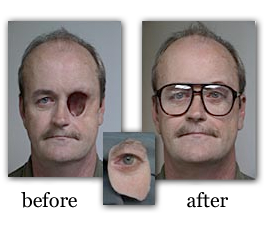 Advantages
Does not depend on battery
Blinks on command
Realistic blink duration
Closed air system
Ergonomics
Not necessary to remove prosthetic
Can maintain a closed position
Remains open upon failure
Minimal irritation to surrounding tissue
Testing
+
Figure 1: Example of traditional orbital prosthesis. [2]
Maximum Balloon Capacity: 420mL
 Air bulb contains 25 mL air
Bulb volume insufficient to overload balloon
Goal:  To create a primarily self contained, blinking orbital prosthesis to give prosthetic users a more realistic appearance.
Force of Closure: 1.96 N
Greater than minimum force of closure
References
Average Duration of Blink: .374s
Typical blink .3-.4s
Continued use showed consistent blink duration: no slowing observed
Acknowledgements
[1] Adkisson, Jay. April, 2006. Coping with Monocular Vision after Enucleation or Eye Loss from Cancer, Accident, or Disease. ISBN:      9780595392643 
[2] Gion, Gregory,  Allison Vest.  Medical Art Prosthetics Clinic.  http://www.medicalartprosthetics.com/content.php?page=galleries&gallery=orbital
[3] Honda M., A.Niimi, M.Ueda“New Orbital Prosthesis With a Blinking Eyelid: Report of a Case” Journal of Oral and Maxillofacial Surgery, Volume 57, Issue 6, Pages 730-733
[4] Lee, P., Wang, C. C., & Adamis, A. P. (1998). Ocular neovascularization: An epidemiologic 
review. Survey of Ophthalmology, 43(3), 245-269 17
[5] Simeray, Janick .  December 2001.  http://www.freepatentsonline.com/20020049023.pdf
Figure 5: Number of blinks at at a given duration. Duration of blink(s) represents time for closure and reopening. n=19
-Greg Goion, Medical Art Prosthetics	
-Tom Yen, BME Department
-Willis Tompkins, BME Department

-BME Design Spring 2008 Ryan  Kimmel, Alison Mcarton, Joel Gaston, Hallie Kreitlow 	
-BME Design Fall 2008 Padraic Casserly, Katie Pollock, Becca Clayman, Andrew Bremer